4133202 เทคโนโลยีอินเทอร์เน็ตบทที่ 2 World Wide Web
อาจารย์ผู้สอน ปุริม ชฎารัตนฐิติ
ลักษณะของ World Wide Web
เวิลด์ไวด์เว็บ ( WWW ) มีลักษณะเป็นระบบเครือข่ายสื่อสารที่โยงใยไปทั่วโลก ให้บริการการสื่อสารข้อมูลบนอินเทอร์เน็ตหลายรูปแบบ ทั้งข้อมูลข่าวสาร ภาพกราฟิก และระบบมัลติมีเดีย รวมทั้งความสามารถในการโต้ตอบระหว่างผู้ให้บริการได้ เวิลด์ไวด์เว็บสามารถทำงานได้ในเครื่องคอมพิวเตอร์ และโปรแกรมระบบปฏิบัติการ ( Operating System ) ทุกชนิด ( Cross Platform ) ข้อมูลข่าวสารทั้งหมดของเวิลด์ไวด์เว็บจะกระจายเก็บอยู่ในศูนย์อินเทอร์เน็ตต่างๆทั่วโลก และมีการปรับปรุงให้ทันสมัยอยู่ตลอดเวลา ลักษณะการนำเสนอข้อมูลบนเว็บจะเป็น Graphic User Interface คือใช้รูปภาพเป็นตัวเชื่อมต่อสื่อสารกับผู้ใช้ ทำให้สะดวกต่อการใช้งานเป็นอย่างมาก
ลักษณะของ World Wide Web
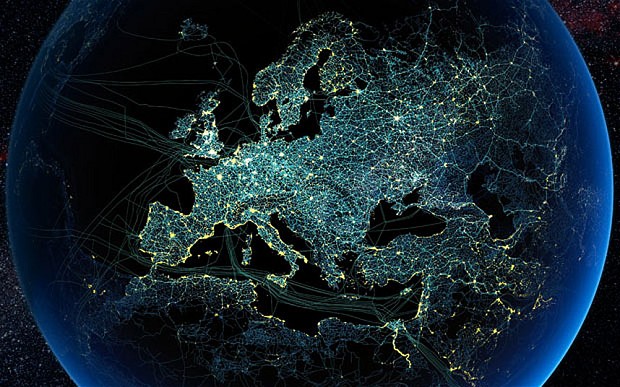 จุดเด่นของเว็บ
จุดเด่นของเว็บ คือ ข้อมูลที่นำเสนอจะเป็นเอกสารแบบ ไฮเปอร์เท็กซ์( Hypertext ) โดยจะมีจุดลิงค์ ( Linked ) อยู่ภายในเอกสาร ทำให้สามารถเชื่อมโยงไปยังเอกสารในที่อื่นๆได้ทั่วโลกได้ นอกจากนี้เวิลด์ไวด์เว็บยังสามารถใช้ได้กับข้อมูลหลายๆรูปแบบที่ใช้กันอยู่บนอินเทอร์เน็ต เช่น FTP, Gopher, Telnet, Usenet news, WAIS database หรือ E- Mail เป็นต้น
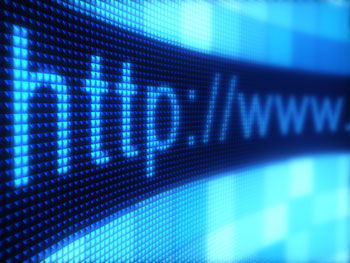 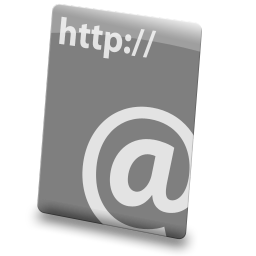 ความเป็นมาของระบบเวิลด์ไวด์เว็บ
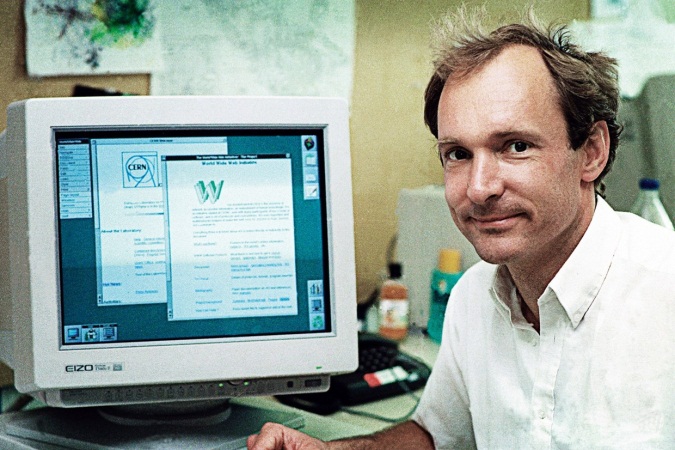 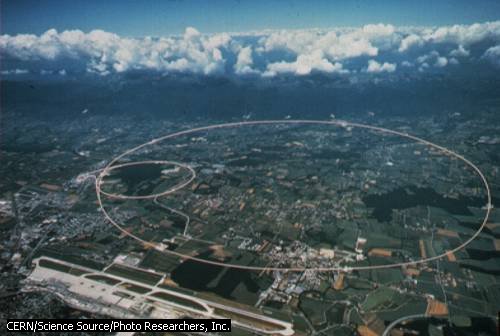 ระบบเวิลด์ไวด์เว็บเป็นผลพลอยได้จากการวิจัยอนุภาคฟิสิกส์ CERN ณ สวิสเซอร์แลนด์โดยนักวิทยาศาสตร์ชาวอังกฤษชื่อ Tim Berners – Lee เมื่อปี พ.ศ. 2532 ด้วยจุดประสงค์ที่จะค้นหาข้อมูลที่เก็บบันทึกเอาไว้ และสามารถเชื่อมโยงไปยังข้อมูลอื่นๆที่เกี่ยวข้องกันได้ ต่อมาจากแนวความคิดนี้ก็ถูกนำไปขยายผล เพื่อให้สามารถเชื่อมโยงข้อมูลของคอมพิวเตอร์เครื่องอื่นๆ ลักษณะการเชื่อมโยงเช่นนี้เรียกว่า ไฮเปอร์ลิงค์ ( Hyperlinked ) และโปรแกรมที่ควบคุมการรับส่งเอกสารไฮเปอร์เท็กซ์นี้ เรียกว่า HTTP ( Hypertext Transfer Protocol )
ความเป็นมาของระบบเวิลด์ไวด์เว็บ
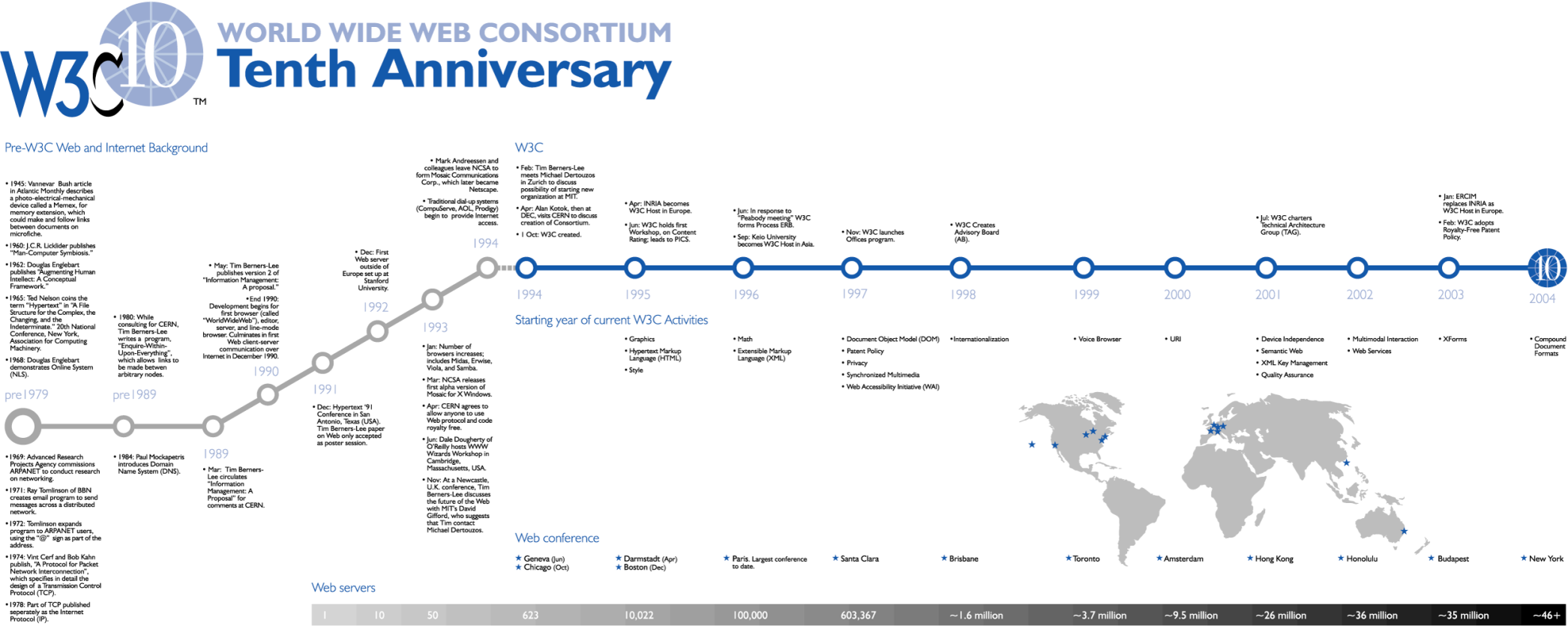 ความเป็นมาของระบบเวิลด์ไวด์เว็บ
เวิลด์ไวด์เว็บเป็นระบบเปิด ไม่มีผู้ใดผู้หนึ่งเป็นเจ้าของ การที่จะทำให้โปรแกรมอื่นๆสามารถทำงานบนเวิลด์ไวด์เว็บได้อย่างมีประสิทธิภาพ จึงจำเป็นต้องมีการกำหนดมาตรฐาน รายละเอียดคุณลักษณะที่แน่นอน ด้วยเหตุนี้ ในปี 2537องค์กร W3C ( World Wide Web Consortium ) จึงถูกก่อตั้งด้วยความขึ้นด้วยความร่วมมือของสถาบัน CERN ( Counseil European pour la Recherche Nucleaire หรือ European ) และ MIT ( Michigan Institute of Technology )
องค์กร W3C จะทำหน้าที่กำหนดมาตรฐานของโปรโตคอล HTTP รวมทั้งกำหนดมาตรฐานของภาษา HTML เวอร์ชั่นต่างๆด้วย
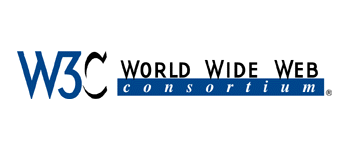 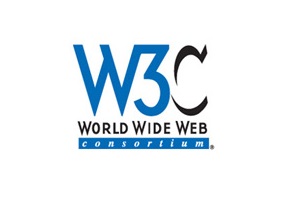 ความหมายของ World Wide Web
World Wide Web หรือ WWW หรือ W3 หรือเรียกสั้น ๆ ว่า Web เป็นรูปแบบหนึ่งของระบบการเชื่อมโยงเครือข่ายข่าวสาร ใช้ในการค้นหา ข้อมูลข่าวสารบน Internet จากแหล่งข้อมูลหนึ่ง ไปยังแหล่ง ข้อมูลที่อยู่ ห่างไกล ให้มีความง่ายต่อการใช้งานมากที่สุด WWW จะแสดงผลอยู่ใน รูปแบบของเอกสารที่เรียกว่า ไฮเปอร์เท็กซ์ (Hyper Text) ซึ่งเป็นฐาน ข้อมูลชนิดหนึ่งที่ทำหน้าที่รวบรวมข่าวสารข้อมูลที่อยู่กระจัดกระจายในที่ ต่าง ๆ ทั่วโลกให้สามารถนำมาใช้งานได้เสมือนอยู่ในที่เดียวกัน คล้ายกับ เส้นใยแมงมุมที่ถักถอเส้นสายเชื่อมโยงกันไปมา เส้นใยจำนวนมากเหล่านี้ จะถูกจัดวางทับกัน มีจุดเชื่อมต่อที่ทำให้ตัวแมงมุมสามารถที่จะเดินทาง ไปยังจุดใด ๆ บนเส้นใยเหล่านี้ได้ซึ่งเป็นที่มาของ W ตัวที่สาม คือ Web นั่นเอง
ความหมายของ World Wide Web (ต่อ)
HyperText ที่ถูกสร้างขึ้นจะอยู่ในรูปของแฟ้มเอกสาร HTML ซึ่งเป็นลักษณะของ Document file ที่มีการกำหนดคุณสมบัติ markup ของเว็บเพจ เข้าไป แต่ยังไม่สามารถแสดงผลข้อมูลออกมา ให้ใช้งานได้ โดยตรงถ้าต้องการดูข้อมูลที่เกิดจากการสร้างจะต้องผ่านโปรแกรมที่ทำ หน้าที่แปลคำสั่งนั้นก่อนเราเรียกโปรแกรมที่ทำหน้าที่นี้ว่า "โปรแกรมเว็บเบราเซอร์" (Web Browser Program) หน้าที่หลักของ โปรแกรมคือเป็นตัวแปลคำสั่งของไฮเปอร์เท็กซ์แล้วแสดงผลออกมาเป็น รูปภาพ เสียง ข่าวสารและข้อมูล โปรแกรมเว็บเบราเซอร์ มีมากมายหลาย โปรแกรม เช่น Mosaic , Netscape Comunicator , Internet Explorer Opera ปัจจุบันโปรแกรม Mosaic ไม่ค่อยมีผู้นิยมใช้แล้ว
ความหมายของ World Wide Web (ต่อ)
URL (Uniform Resource Locator) คือ เป็นที่อยู่ของเว็บไซต์ที่ผู้ใช้บริการจะเข้าไปเรียกดูข้อมูล ชื่อโดเมนยังสามารถนำมาเป็นส่วนหนึ่งของ URL ได้รูปแบบมีดังต่อไปนี้ 
โปรโตคอล://ชื่อโดเมน/ชื่อไดเรกทอรี่ที่เก็บไฟล์ในโฮสต์/ชื่อไฟล์ในโฮสต์ 
ตัวอย่างของโปรโตคอลที่เรียกใช้บริการได้ เช่น http:// หรือ ftp:// เป็นต้น 
เว็บเพจจะถูกสร้างขึ้นมาจากภาษา HTML เป็นภาษาสำหรับทำเครื่องหมายอันประกอบด้วยคำสั่งที่เรียกว่า “Tags” ที่เป็นตัวกำหนดว่าเว็บเพจจะมีข้อความอะไร มีการแสดงรูปภาพ เสียง และวีดีโอที่ตำแหน่งใด หรือมีการเชื่อมโยงไปยังเว็บเพจอื่นอีกหรือไม่ เป็นต้น
ทำไมต้องมี Web   Browser
WWW ทำงานในรูปแบบของ  Client / Server  โดยจะต้องรันโปรแกรมที่ทำหน้าที่เป็นลูกข่าย  หรือ  Web  Client   และเรียกโดยทั่วไปว่า  "เว็บเบราว์เซอร์"  (Web  Browser )  ซึ่งปกติ  ก็เป็นเครื่อง  PC  ที่อยู่ที่บ้านอยู่แล้ว   เพื่อเข้าสู่ระบบ   WWW  และเปิดดูเว็บเพจต่างๆ ที่สนใจ
ในอดีตเบราว์เซอร์แรกมีชื่อว่า   WWW    ได้นำมาใช้ที่สถาบัน  CERN   เป็นแหล่งแรกในปี  พ.ศ.  2534   ต่อมาได้มีการพัฒนามาเป็น  MOSAIC    ในปี พ.ศ.  2536  โดยการพัฒนาของ  Marc   Andreesen    และนำมาใช้ที่   NSCA  ( National  Center  for  Supercomputing  Applications )  ตั้งอยู่ที่มหาลัย   Illinois   หลังจากนั้นก็มีบริษัทหลายบริษัทพยายามพัฒนาเทคโนโลยีของเบราว์เซอร์ให้มีความทันสมัย   จนกระทั่งปัจจุบันมีเบราว์เซอร์หลายโปรแกรมที่น่าสนใจ  แต่ที่นิยมใช้กันเป็นส่วนมากในปัจจุบัน   ได้แก่   Internet  Explorer ,  Google  Chrome ,  Mozilla  Firefox ,  Opera  Browser  และ  Safari   เป็นต้น
แหล่งเก็บเว็บเพจ
เว็บไซต์  ( Web  Site )   หมายถึง   เครื่องคอมพิวเตอร์ที่ทำหน้าที่เป็นโกดังหรือแหล่งเก็บเว็บเพจต่างๆ ที่ใช้ในการเผยแพร่บนอินเทอร์เน็ต  ซึ่งเว็บเบราว์เซอร์จะทำการติดต่อกับเว็บไซต์ที่เก็บเว็บเพจนั้น  ปัจจุบันหน่วยงานต่างๆ  ไม่ว่าภาครัฐหรือเอกชน  รวมทั้งองค์กรอิสระต่างๆ  ให้ความสนใจในการสร้างเว็บไซต์ของตัวเอง  เพื่อเป็นแหล่งสารสนเทศ   ข้อมูลข่าวสาร   และเพื่อการเผยแพร่ข้อมูลภายในองค์กรของตัวเองออกสู่สาธารณชน   อีกทั้งธุรกิจต่างๆ  ที่หวังผลกำไรส่งผลให้จำนวนเว็บไซต์มีเพิ่มขึ้นอย่างรวดเร็ว   โดยเฉลี่ยมีเว็บไซต์แหล่งใหม่เกิดขึ้นทุก  15  นาที
การสร้างเว็บเพจ
เมื่อเข้าไปดูเว็บต่าง ๆ แล้ว  จะเห็นได้ว่า  มีหลายรูปแบบ  ซึ่งถ้ามีการศึกษาถึงการสร้าง   Home  Page   แล้ว  จะมีส่วนประกอบต่างๆ  มากมาย  ซึ่งพอที่จะสรุปเป็นขั้นตอนได้ดังนี้
ขั้นที่  1 สร้าง   Folder   ตั้งไว้เพื่อเก็บไฟล์เอกสารและไฟล์รูปภาพที่จะทำโฮมเพจซึ่งจะสร้างไว้ที่ใดในเครื่องก็ได้ก็ได้
 ขั้นที่  2 เตรียมเนื้อหาว่าจะทำเกี่ยวกับเรื่องอะไรบ้าง ( อาจเป็นประวัติส่วนตัว  ครอบครัว  เพื่อนๆร่วมรุ่น  งานอดิเรก  Link ที่ชอบ )  หรืออาจจะทำเป็นเว็บรวม  Link  เฉพาะทาง  เช่น  เกม  โปรแกรมต่างๆ ที่น่าสนใจ  สถานที่ท่องเที่ยว    เป็นต้น
การสร้างเว็บเพจ(ต่อ)
ขั้นที่  3  เตรียมอุปกรณ์ต่างๆ ที่จะใช้ทำเว็บ  เช่น  รูปภาพต่าง ๆ ,  Button ,  Icon ,  Animation   และรูปเว็บเพจ  ซึ่งสิ่งเหล่านี้สามารถหามาใช้ได้ฟรี  และมีให้เลือกมากมายตามเว็บไซต์ต่าง ๆ 
ขั้นที่  4   เตรียมโปรแกรมที่จะใช้ทำโฮมเพจ  โดยสามารถเลือกได้ตามความเหมาะสมหรือความถนัด  ซึ่งมีหลายโปรแกรม  เช่น  Notepad,  Editplus2 ,   Dreamweaver,  FrontPage, Namo  Web  Editor, Joomla,  HomeSite ,  HelpNDoc ,  SMEweb ,  Visual  Studio ,  NetObject  Fusion   เป็นต้น
การสร้างเว็บเพจ(ต่อ)
ขั้นที่  5 เตรียมลูกเล่นเพื่อความมีชีวิตชีวาให้โฮมเพจ   เช่น   Script  ต่างๆ  ซึ่งก็มี  Source  Code  ต่างๆ  มากมายให้ทำการ  Copy  เช่น  การทำ  Slideshow ,  การทำ  Page  Transition  หรือ  การทำ  Effect  ต่างๆ  กับรูปหรือข้อความ  ซึ่งมีการเขียนด้วยโปรแกรมต่างๆ  เช่น  Javascript  เป็นต้น
ขั้นที่ 6 เตรียมอุปกรณ์เสริม  เช่น  สร้างห้องสนทนา  ( Chat  Room ),  กระดานข่าว  ( Web  Board ),  สมุดเยี่ยม  ( Guest  Book ), ตัวนับจำนวนผู้เข้าชม            ( Counter ),  ปฏิทิน,  เกม,  โหวต( Vote )  ฯลฯ  ซึ่งสามารถหาได้ฟรีตามเว็บไซต์ต่างๆ
การสร้างเว็บเพจ(ต่อ)
ขั้นที่ 7 ลงมือทำโดยร่างแบบไว้คร่าวๆ ซึ่งจะทำจำนวนเท่าไหร่นั้น  จะต้องดูโครงสร้างว่าจะ  Link  ไปหน้าใดบ้าง  แล้วจึงลงมือทำ  โดยควรที่จะทำเว็บขนาดเล็กๆ ก่อน  ไม่ควรที่จะมีจำนวนหน้ามากเกินไป  และจะต้องคำนึงถึงเวลาที่ใช้ในการโหลดเว็บแต่ละหน้าด้วย  หมายถึงไม่ควรใส่รูปภาพมากหรือรูปภาพใหญ่เกินไปจะทำให้โหลดช้า
ขั้นที่ 8 หาพื้นที่เพื่อ  Upload  File  ที่สร้างเสร็จเรียบร้อยแล้ว  ซึ่งปัจจุบันมีเว็บไซต์ที่ให้บริการอยู่มากมาย  โดยแต่ละที่จะมีการสมัครคล้ายๆ  กัน  และยังมีอุปกรณ์เสริมช่วยให้เราสามารถจัดการและ  Upload  เว็บได้ง่ายๆ